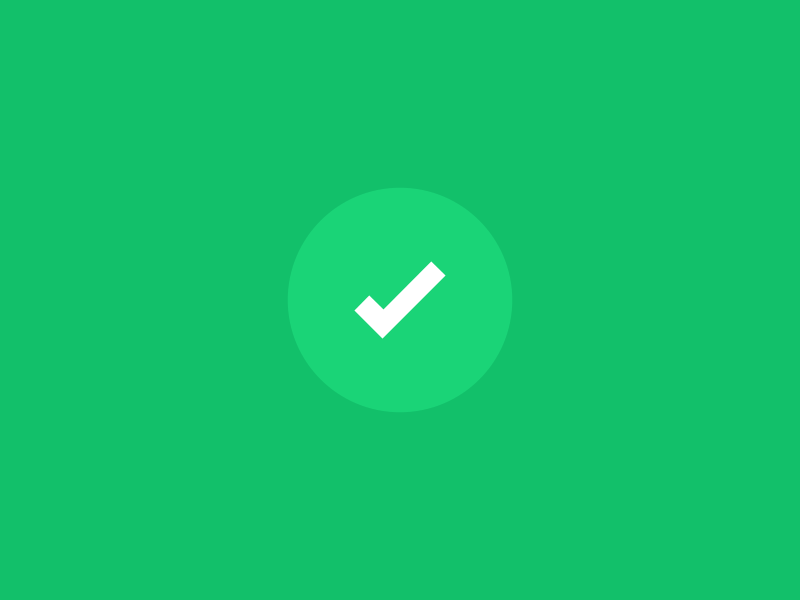 الترحيب
أهْلًا وَسْهْلًا بِكُم 
أَصْدِقائي الأبطال 
أّنا سَعيدةٌ جِدًا بِلِقائِكُم.
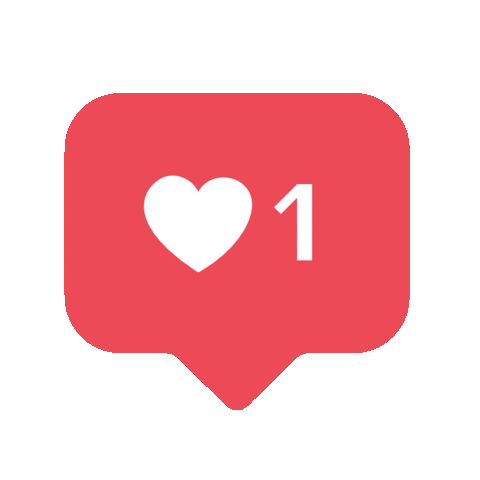 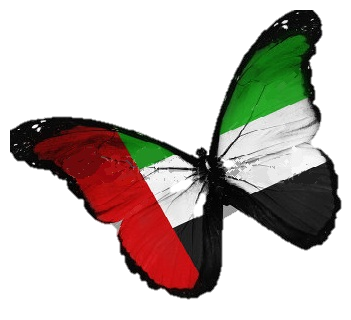 لِنَكُن رَمْوزًا يَفْخر بها وَطَنُنا الْغالي بِجِدِّنا واجْتِهادنا.
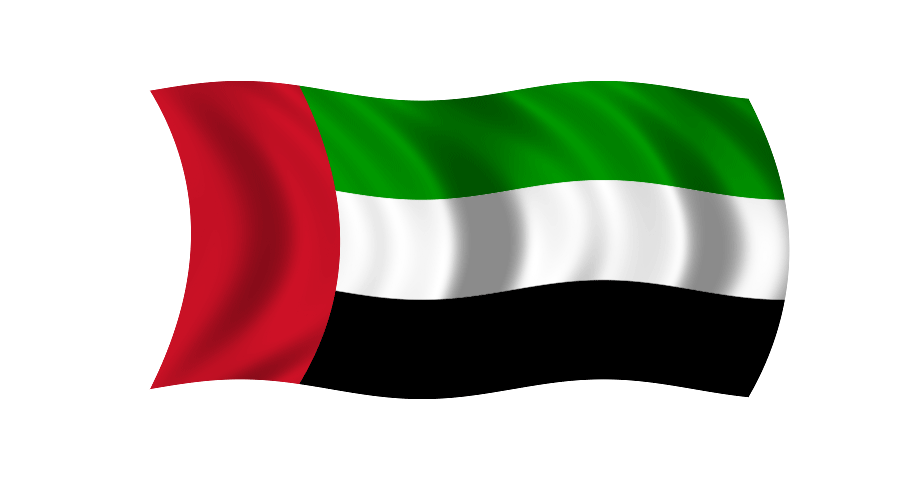 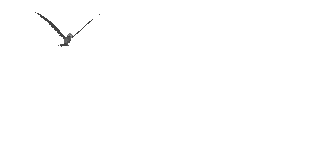 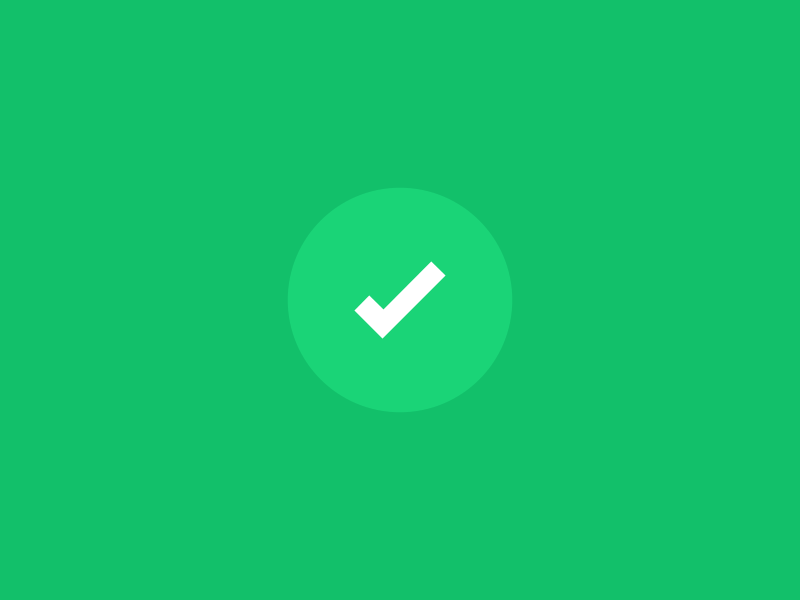 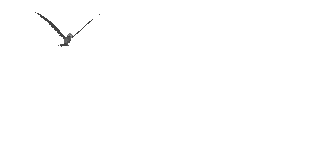 اليوم والتاريخ
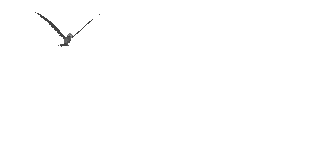 الْيــوم
التَّاريخ
1/2/2022
الأربعاء
1/ رجب/ 1443
الوحدة الخامسة
أفكارك تُغير العالَم
المعلمة/ سناء الجعفري.
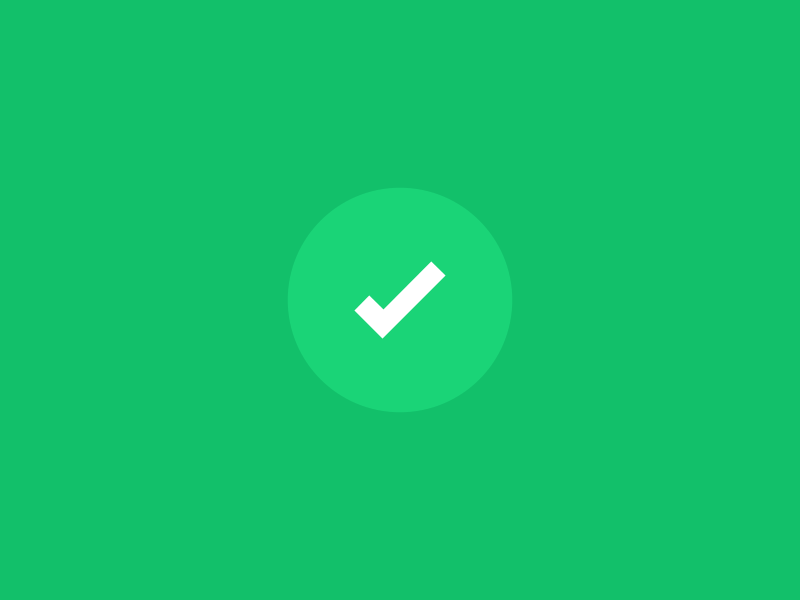 قَوانين الْحِصَّة
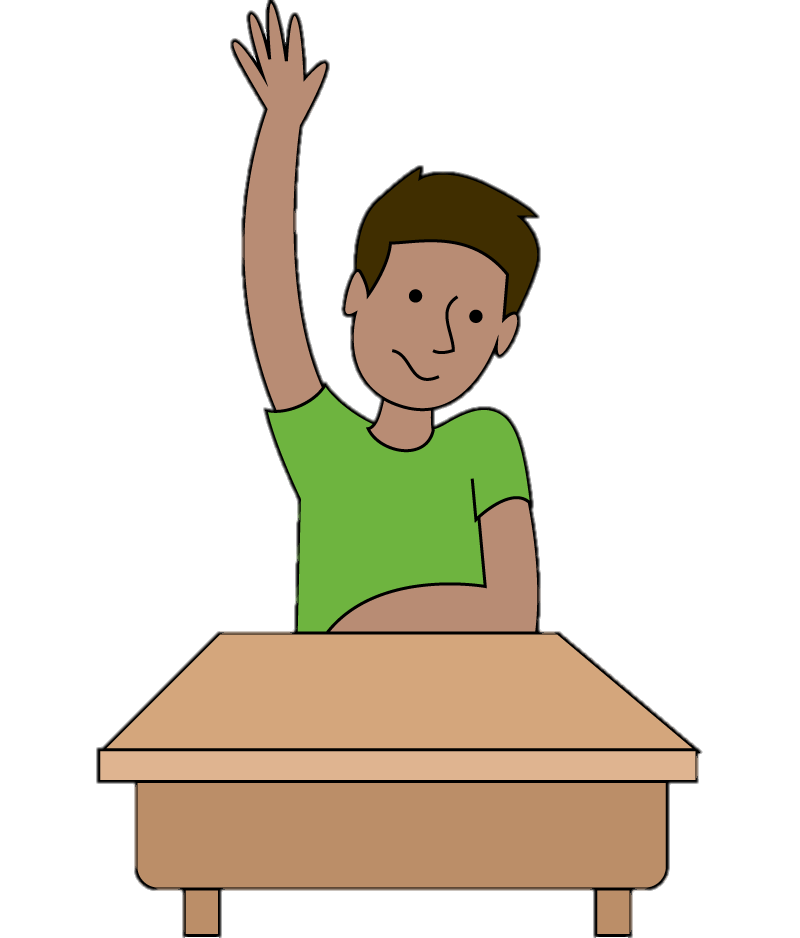 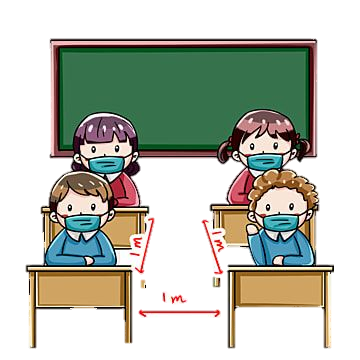 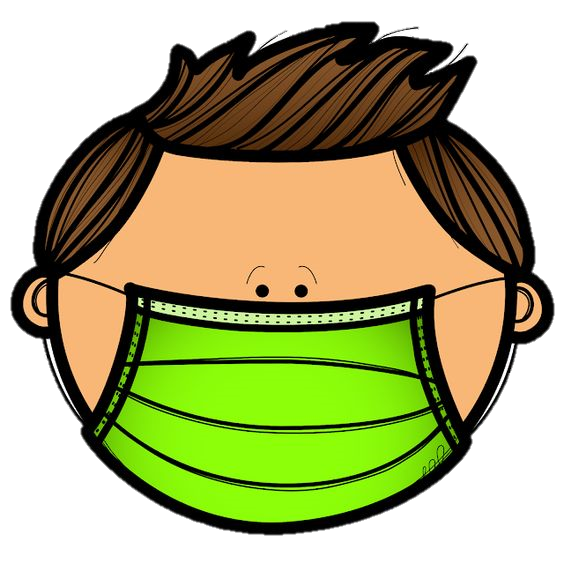 أَلْتَزم بِلِبْس الْكَمامة.
أسْتَأْذِن قَبْل التَّحدث.
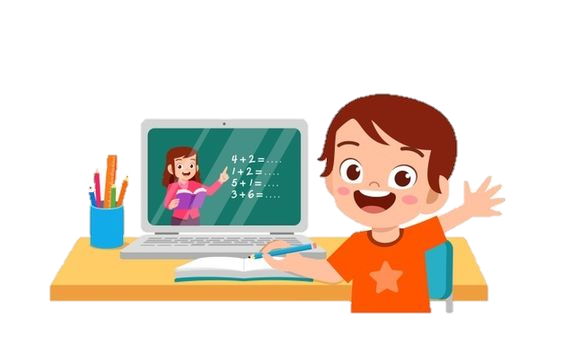 أَحْرِص على الْجلوس في مَكاني.
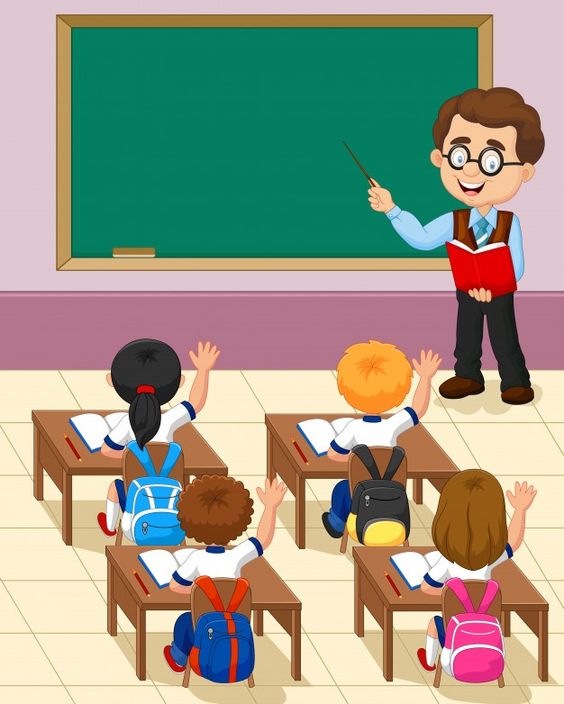 أصْغي جَيِّدًا للدَّرس.
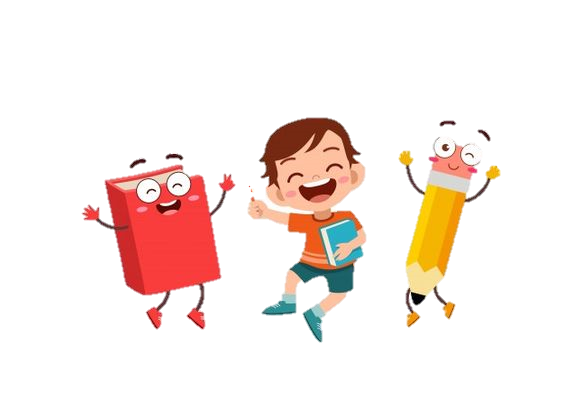 لا أُشارِك أَدَواتي الْمدرسية مَعَ زُمَلائي.
أُحافِظ عَلى نَظافة الصَّف.
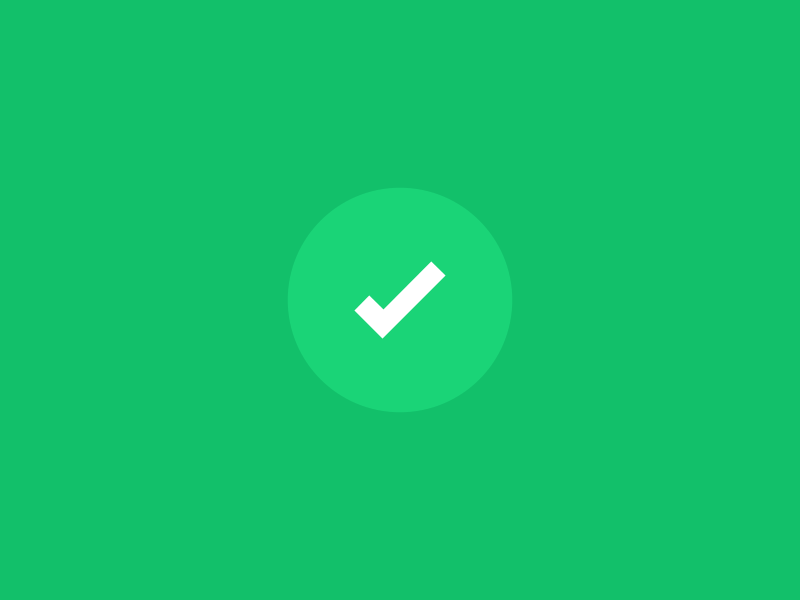 قَوانين الْحِصَّة
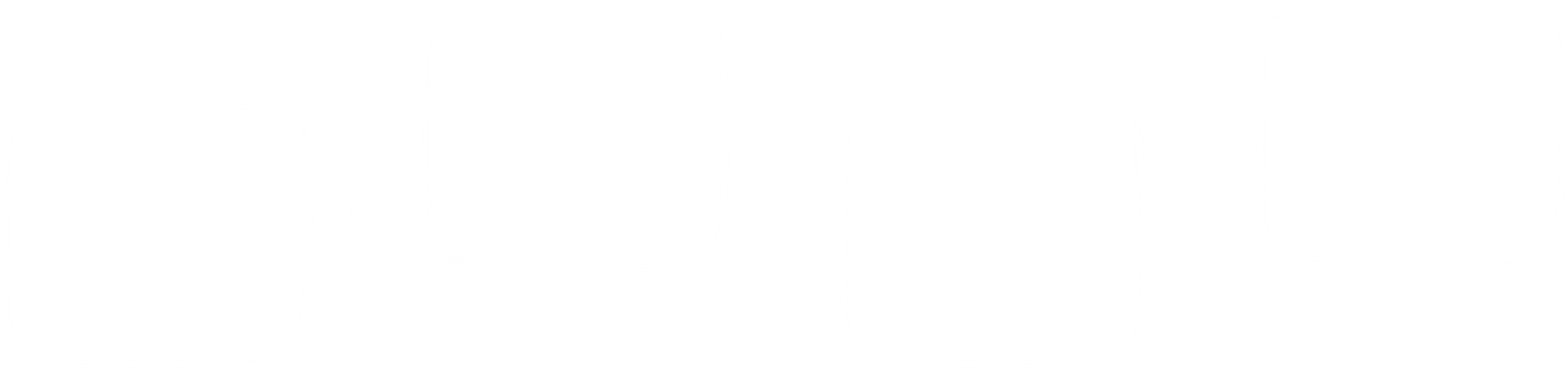 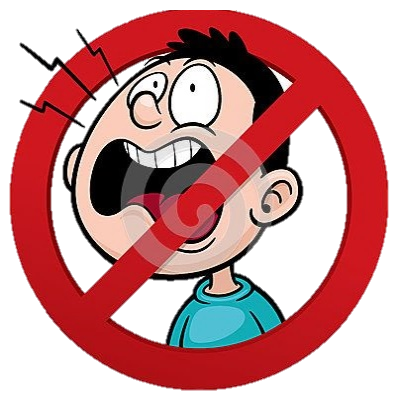 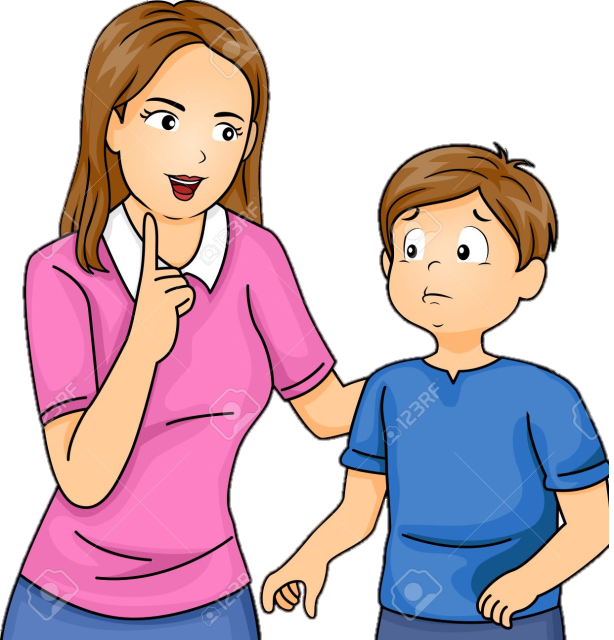 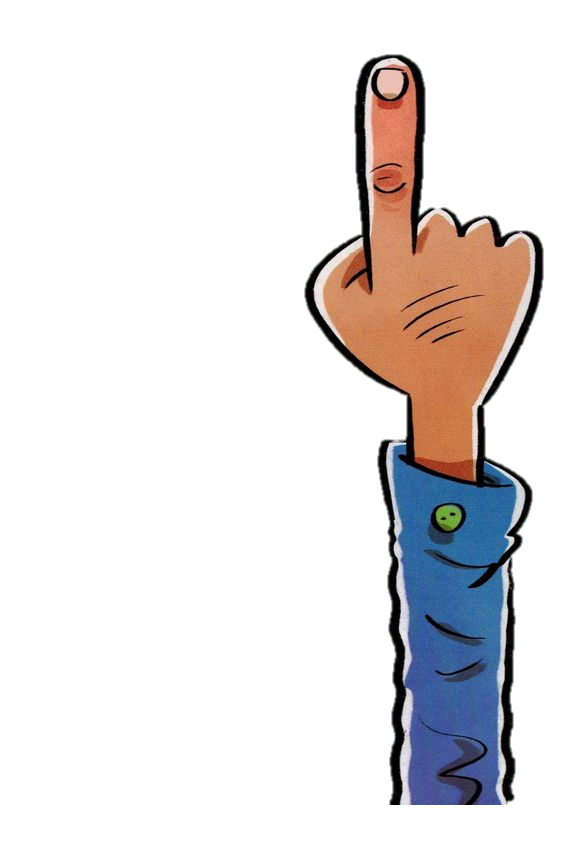 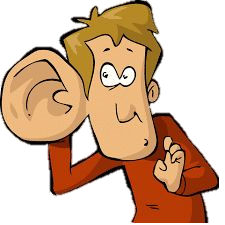 اُفَكِّر وأُجيب بِمُفْرَدي
دونَ مساعَدَة أُمي
أَبْتَعِد عَنْ ضّجيج مَنْ حَوْلي
أَسْتَمِع إلى الْمُعَلَّمة بِتِرْكيز
أِسْتأْذِن قَبْلِ التَّحّدًّث
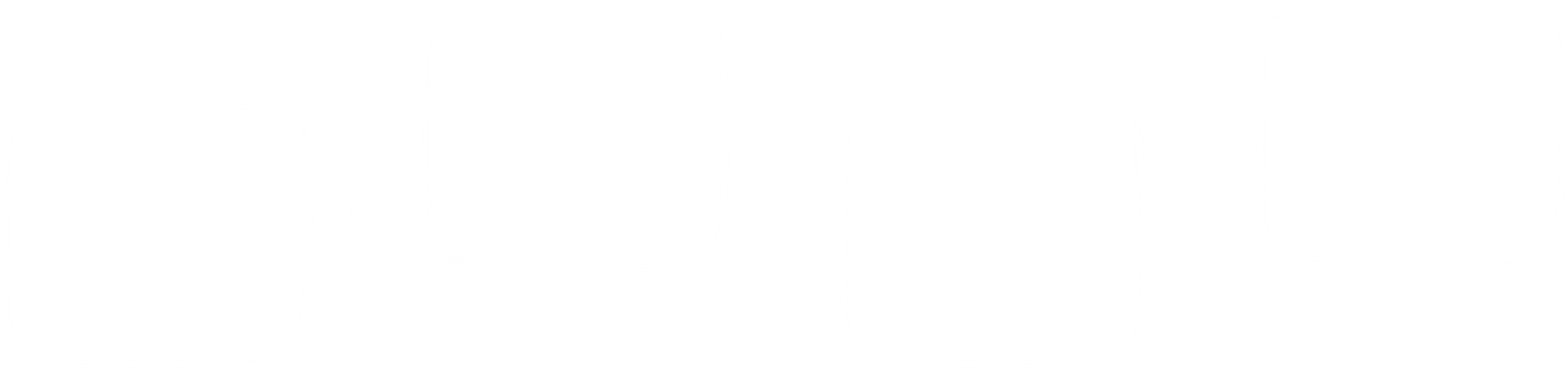 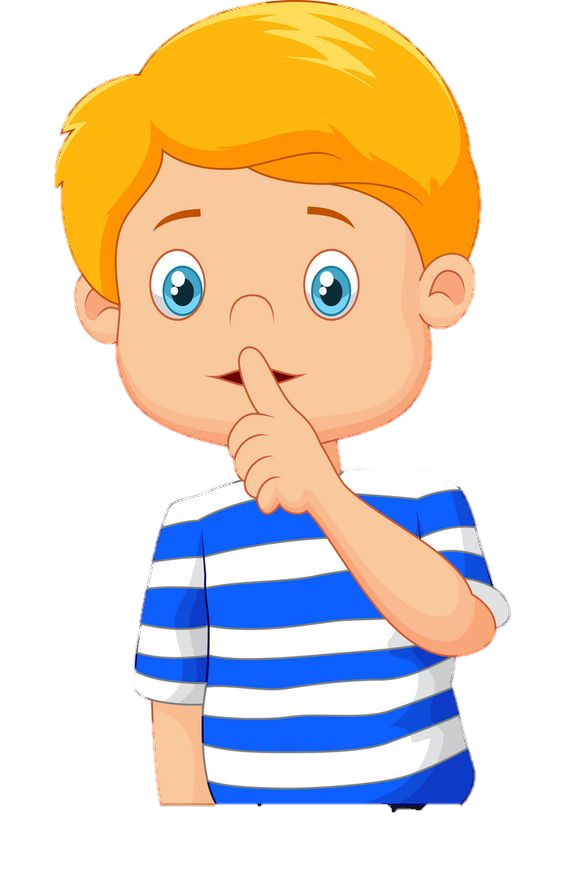 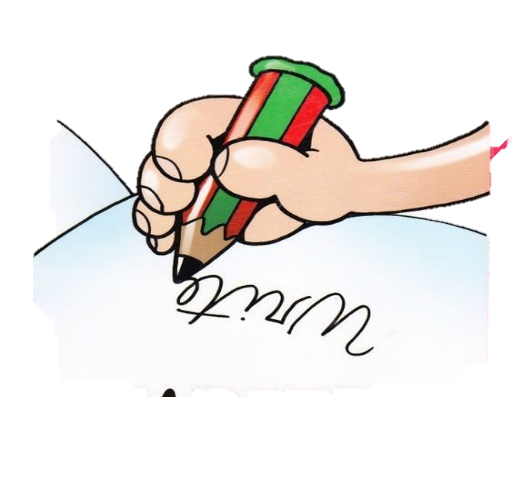 أِلتِزِم الصَّمْت
أًدَوِّن مُلاحَظاتي
5 دقائق
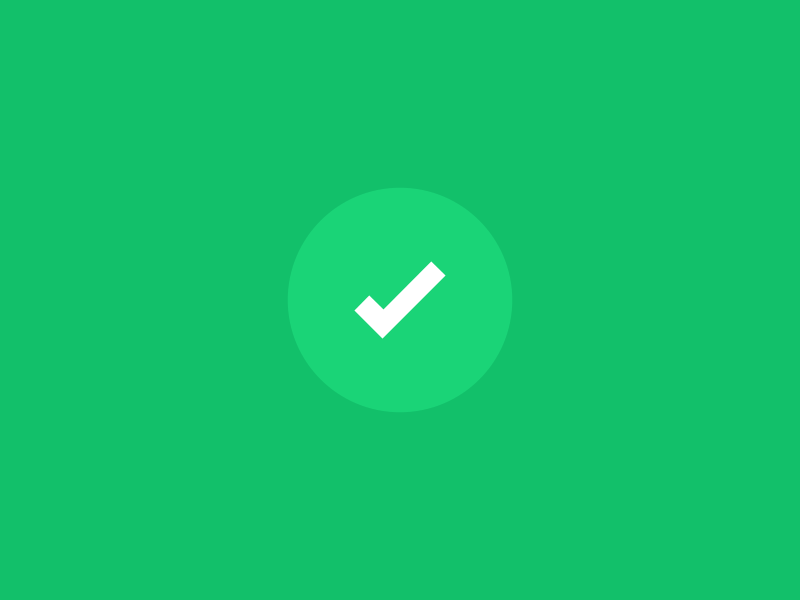 السطر الإملائي
متميز
*اسْتراتيجية السَّطْر الإملائي:
متوسط
مراعاة الفروق الفردية
ضعيف
هَيّا يا أَبْطال
 نَسْتَعِد للسَّطْر الإملائي لِلْيوم.
موهوب
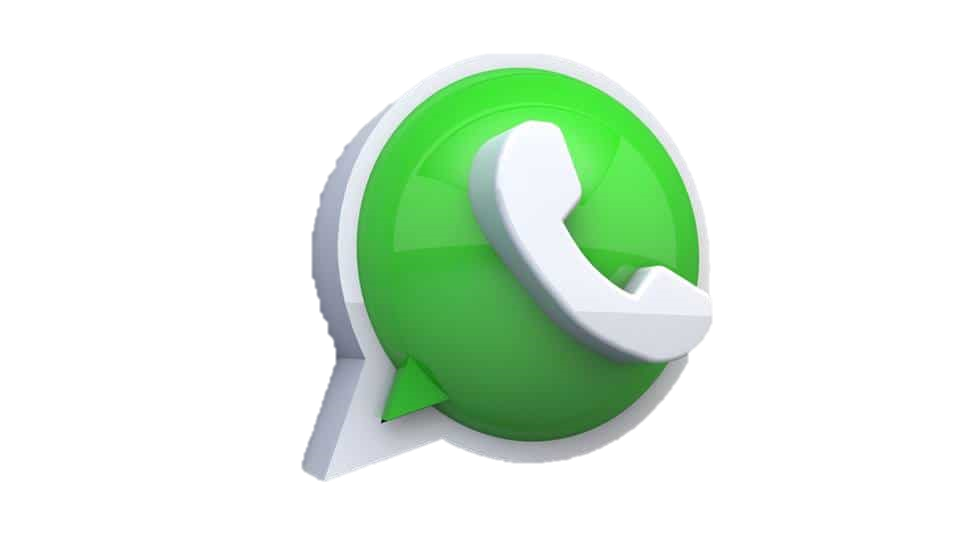 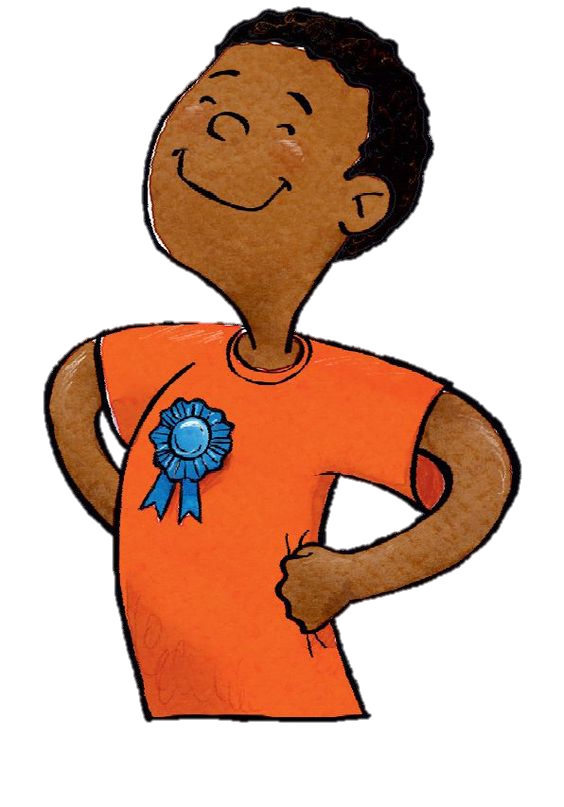 إِمْلائي سِرُّ تَمَيُّزي
اتأكد من تجهيز جميع مستلزماتي المدرسية 
و جمعهـا بعد الانتهاء من التعلم
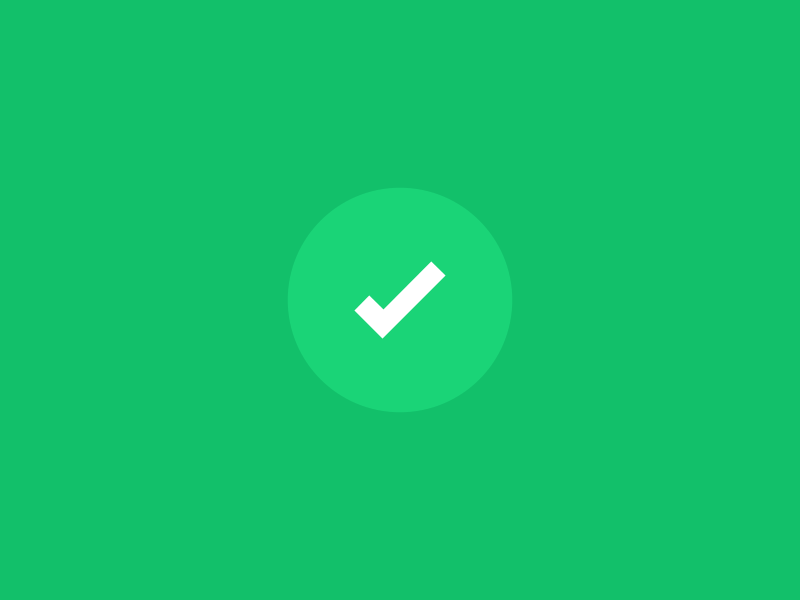 عِنوان الدَّرس
*الوحدة السّادسة: "خِبْراتٌ صَغيرةٌ .. دُروسٌ كبيرةٌ"
مُحادَثَة " مَوْقِف وَذِكْرى "
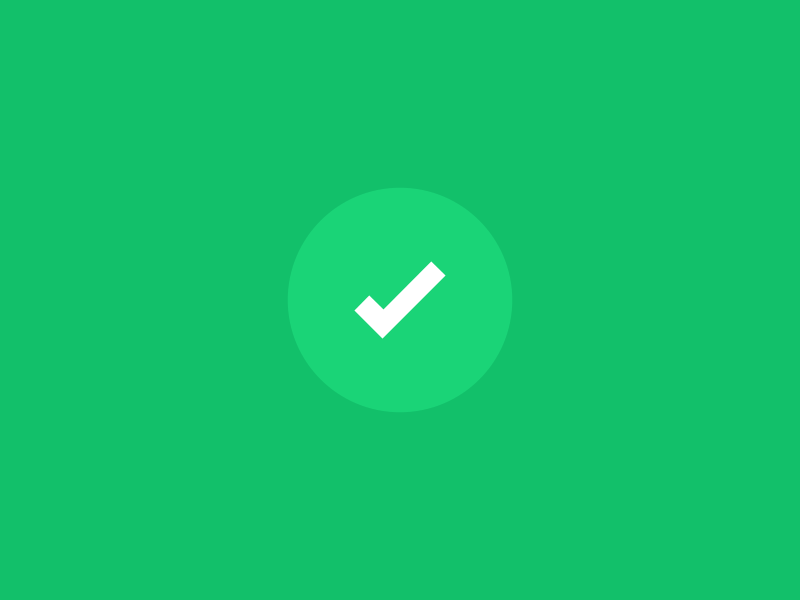 الأهداف
* أهداف درس اليوم:
*ماذا سنتعلم اليوم يا أبطال:
*  سوف نُعَبِّرُ عَنْ تَجْرُبَةٍ شَخْصِيَّةٍ مُراعِين تَسَلْسُلَ الأَحْداثِ.
* نَصِفُ الأَشْخاصَ وَالأَماكِنَ وَالأَشْياءَ مَعَ تَفاصيلَ إِضافِيَّةٍ مُسْتَخْدِمًا اللُّغَةَ العَرَبِيَّةَ الفَصيحَةَ مُراعِيًّا آدابَ المحادَثَةِ.
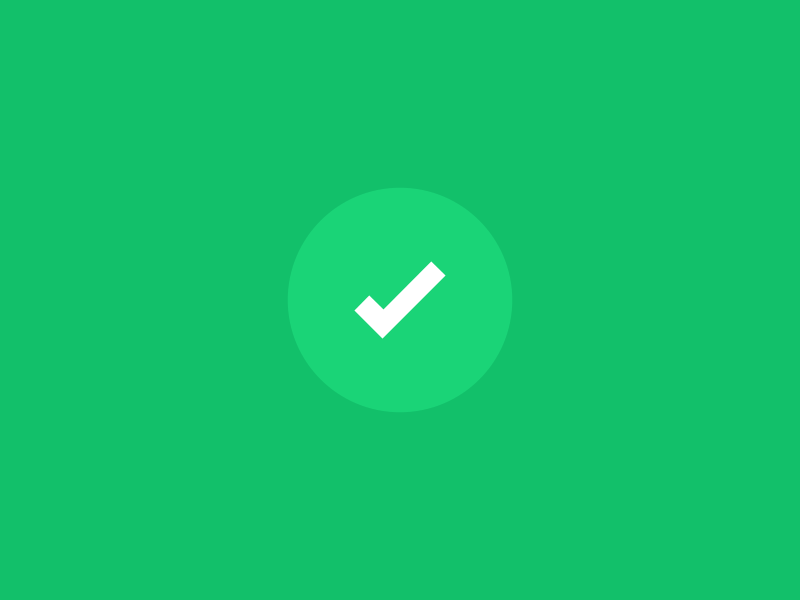 * أُعَبِّر عَن رَأْيي:
التهيئة الْحافزة
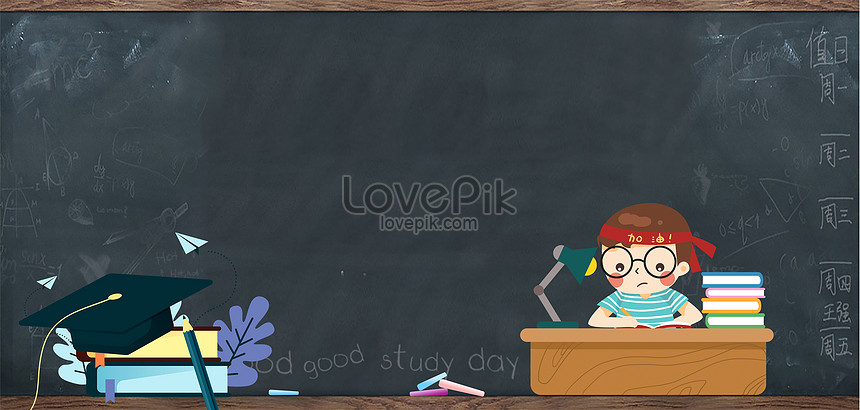 لَو واجهك موقِف مُعَين كَيْف تسْتَطيع التَّعبير عَنْهُ؟ 
وَمَنْ هُوَ أَوَّل شَخْص تُخْبِرُهُ ؟
اكْتُب في الدَّرْدَشَة...
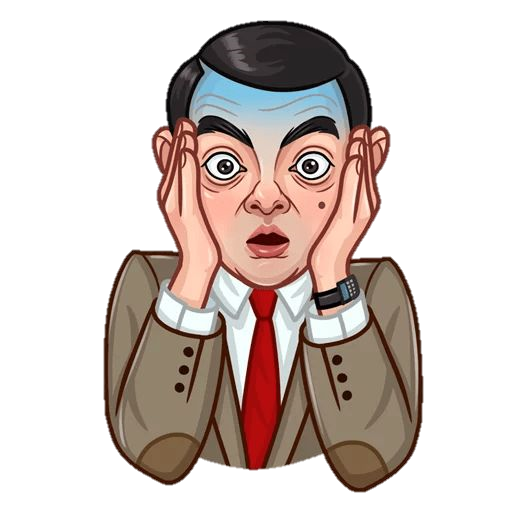 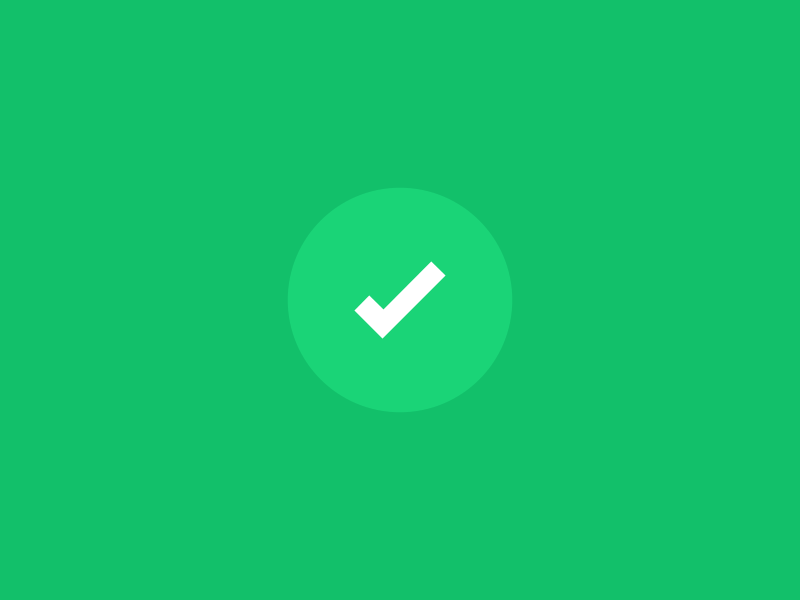 التهيئة الْحافزة
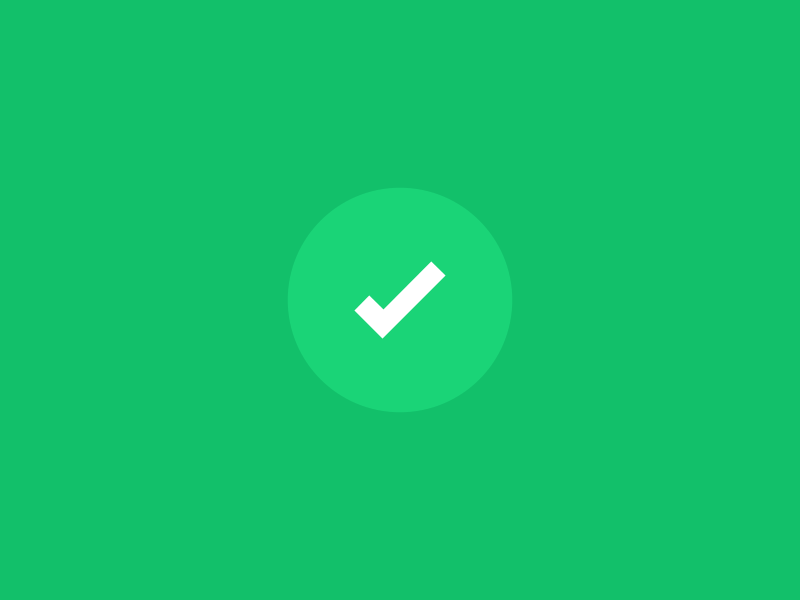 *  مَوْقِفٌ وَذِكْرى.
عرض الدّرس
* سوف نُعَبِّرُ عَنْ تَجْرُبَةٍ شَخْصِيَّةٍ مُراعِين تَسَلْسُلَ الأَحْداثِ.
* نَصِفُ الأَشْخاصَ وَالأَماكِنَ وَالأَشْياءَ مَعَ تَفاصيلَ إِضافِيَّةٍ مُسْتَخْدِمًا اللُّغَةَ العَرَبِيَّةَ الفَصيحَةَ مُراعِيًّا آدابَ المحادَثَةِ.
* مهارات التَّفكير العليا:
* أبدي رَأْيي:
* ما رَأْيُك في مُحادَثَة الْيَوْم؟
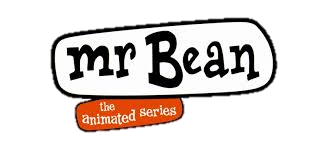 السؤال
هَلْ تَسْتَطيع التَّعبير عَنْ رَأْيِك بسهوله أَمام أًصدِقائِك؟
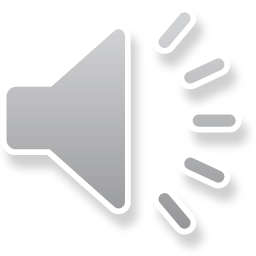 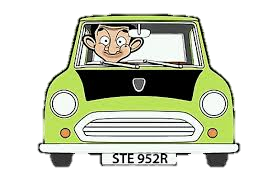 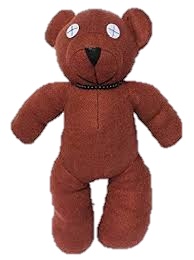 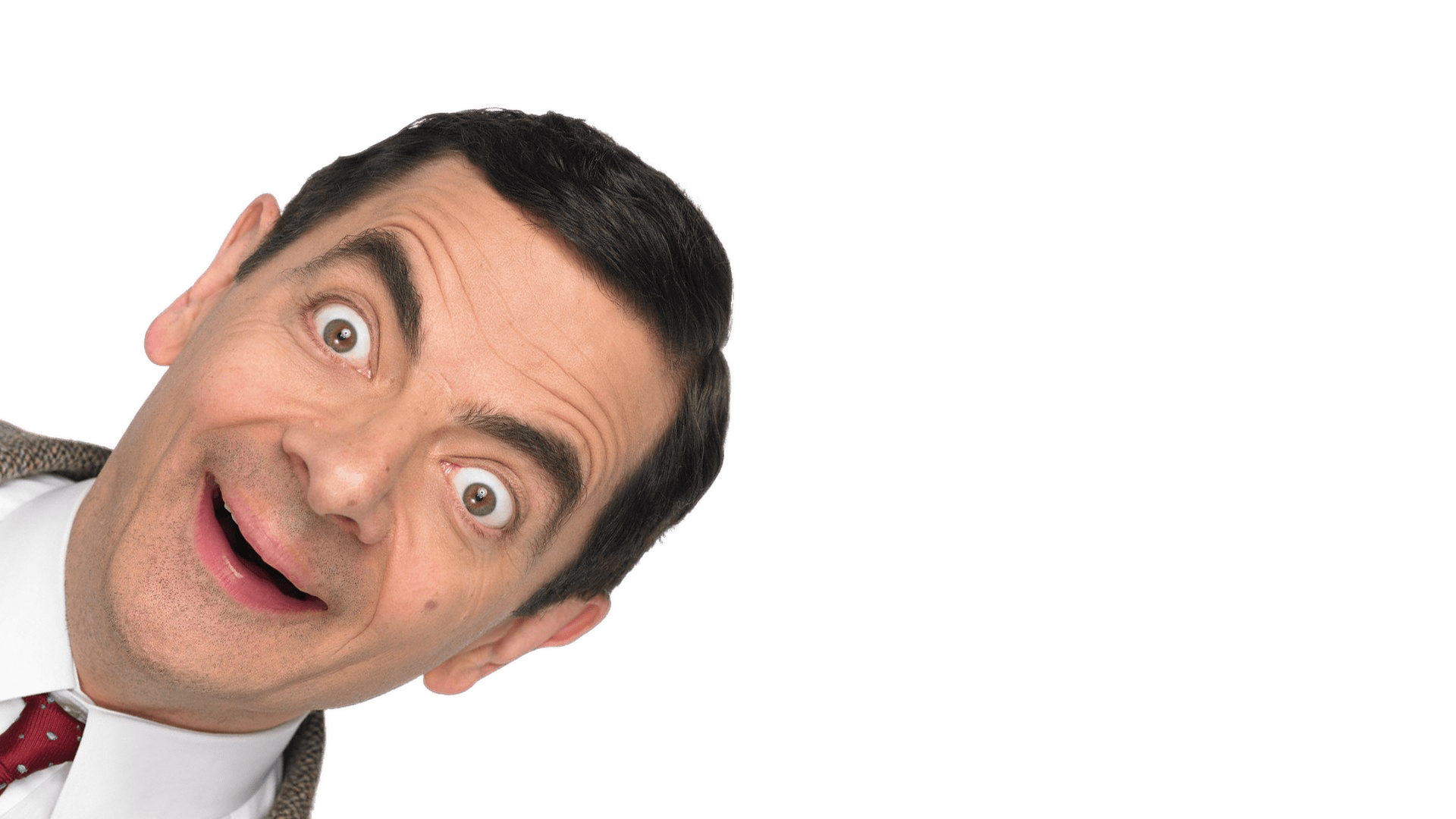 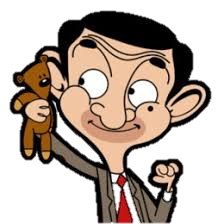 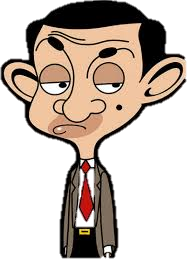 نَعم بكُل تأكيد
لا إنني أَخْجَل
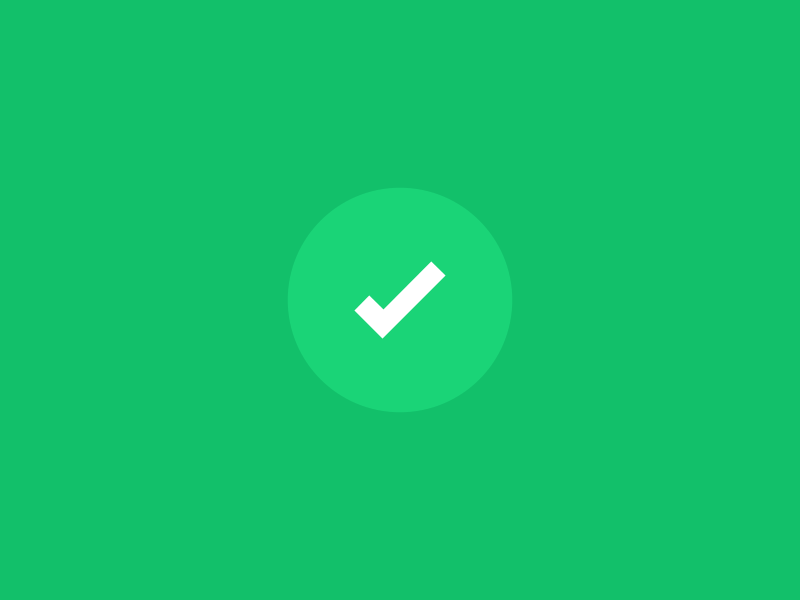 هل حققنا
أهداف اليوم؟
*  هل حَققنا أهداف درس اليوم؟
* عبرنا عَنْ تَجْرُبَةٍ شَخْصِيَّةٍ مُراعِيًا تَسَلْسُلَ الأَحْداثِ.
* وَصَفْنا الأَشْخاصَ وَالأَماكِنَ وَالأَشْياءَ مَعَ تَفاصيلَ إِضافِيَّةٍ مُسْتَخْدِمًا اللُّغَةَ العَرَبِيَّةَ الفَصيحَةَ مُراعِيًّا آدابَ المحادَثَةِ.
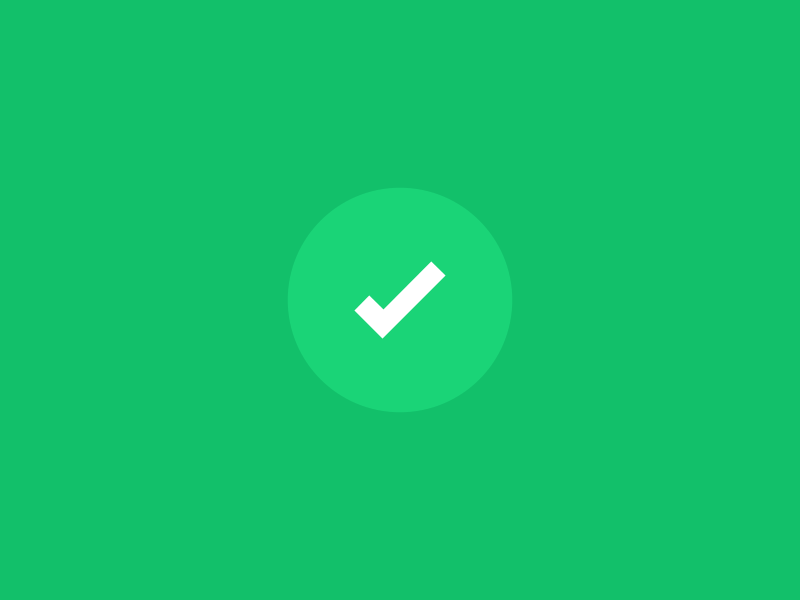 عبر عن شعورك
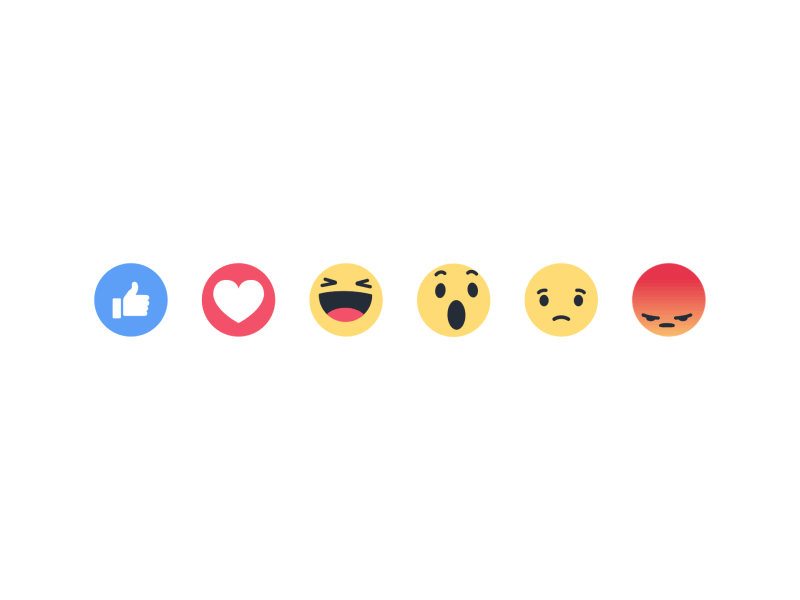 *عَبِّر عَنْ شُعورَك يا بَطَل:
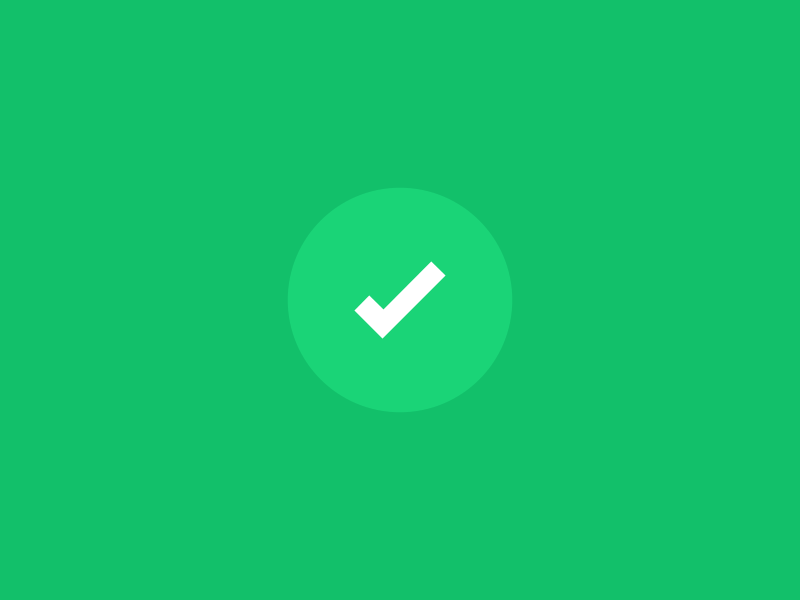 التَّواصل
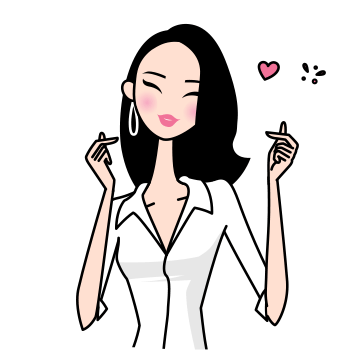 للتواصل - المعلمة / سناء الجعفري.
تلجرام: t.me/Sanaa21
انستجرام: sanaa_ali1
واتساب / 0503770211
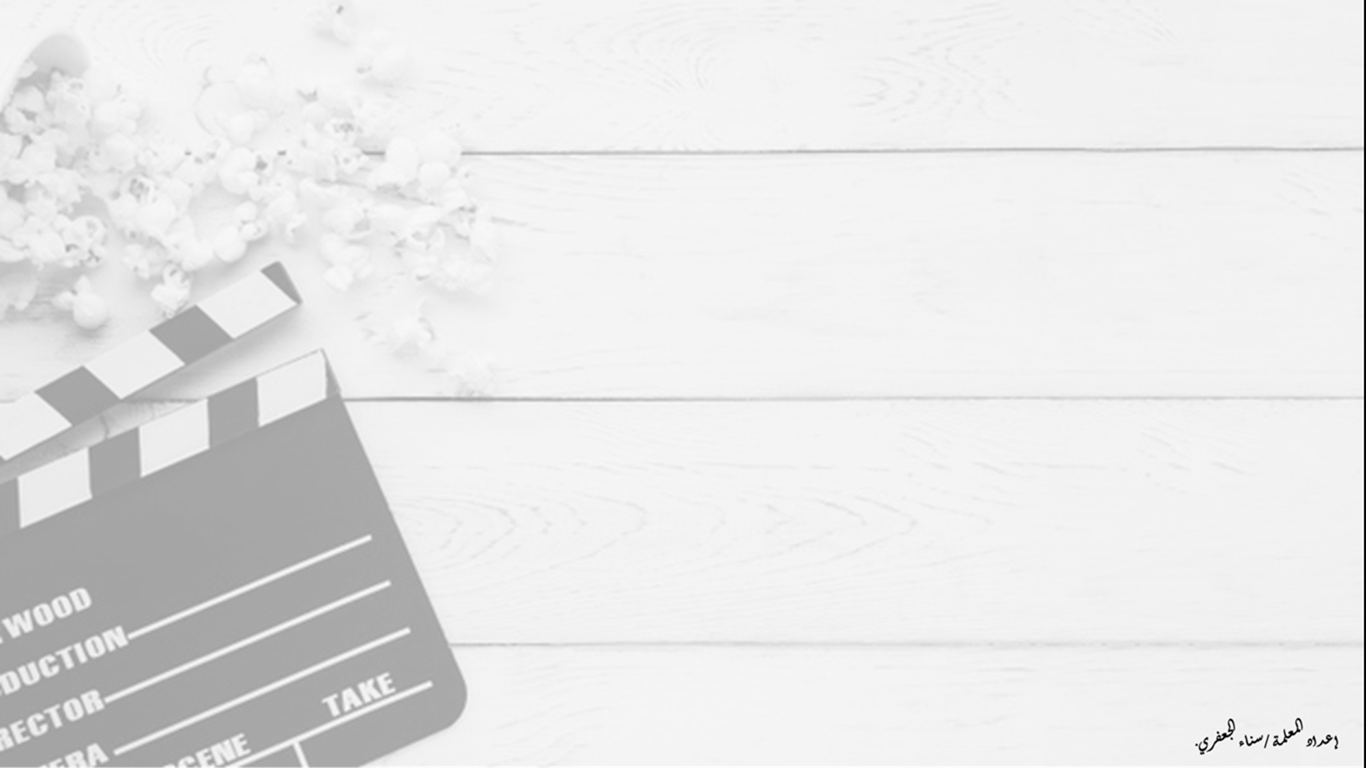